สัปดาห์ที่ 2
ทฤษฎีการตัดสินใจ
(Decision Making Theory)
เกณฑ์การตัดสินใจ
เกณฑ์มูลค่าของผลตอบแทนที่คาดหมายสูงสุดที่จะได้รับ หรือ เกณฑ์ค่าเสียโอกาสที่คาดหมายต่ำสุด
ข้อระวัง อาจเกิด  การตัดสินใจภายใต้ความขัดแย้ง
8  ขั้นตอนการตัดสินใจ
ขั้นที่ 1  ขั้นกำหนดปัญหา    ผู้ตัดสินใจต้องเข้าใจในสภาพปัญหา  สภานการณ์  จึงสมารถกำหนดปัญหาได้ชัดเจน
  นั่นคือ ปัญหาคืออะไร  สาเหตุ ความจำเป็นต่อการตัดสินใจ  ข้อมูลครบถ้วนหรือยัง
ขั้นที่ 2  กำหนดวัตถุประสงค์ เพื่อแก้ปัญหา
ขั้นที่ 3  กำหนดทงเลือกที่หลากหลาย   รวบรวมทางเลือกต่างๆ ตามลักษณะของปัญหานั้นๆ
ขั้นที่ 4  กำหนดเหตุการณ์ที่คาดว่าจะเกิดขึ้นในอนาคต   ซึ่งจะมีความไม่แน่นอนมาเกี่ยวข้อง และเป็นการตัดสินใจล่วงหน้า
ขั้นที่ 5  การศึกษาสภาพการณ์ของปัญหา   มีลักษณะที่แน่นอนหรือไม่ หรือ ไม่แน่นอน  หรือปัญหาที่เสี่ยง
ขั้นที่ 6  การสร้างตัวแบบการตัดสินใจ     คือ การสร้างเครื่องมือหรือตัวแบบ เพื่อนำไปปฏิบัติ
ขั้นที่ 7  การตัดสินใจเลือกทางเลือกที่เหมาะสม โดยคำนึงถึง ประสิทธิภาพ ประสิทธิผล  ความประหยัด และทันเวลา
ขั้นที่ 8  การติดตามผล และการประเมินผล
ชนิดของการตัดสินใจ
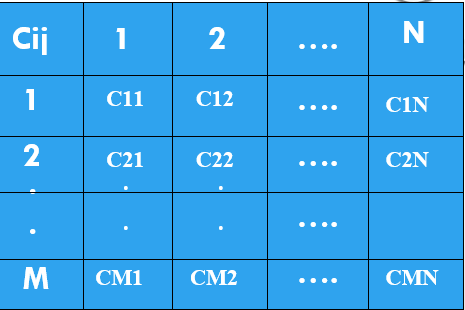 1.  ภายใต้ความแน่นอน
2.  ภายใต้ความเสี่ยง
3.  ภายใต้ความไม่แน่นอน
จุดที่มีการตัดสินใจ มีสิทธิ์เลือก
การเกิดเหตุการณ์ต่างๆ
ตัวแบบการตัดสินใจ
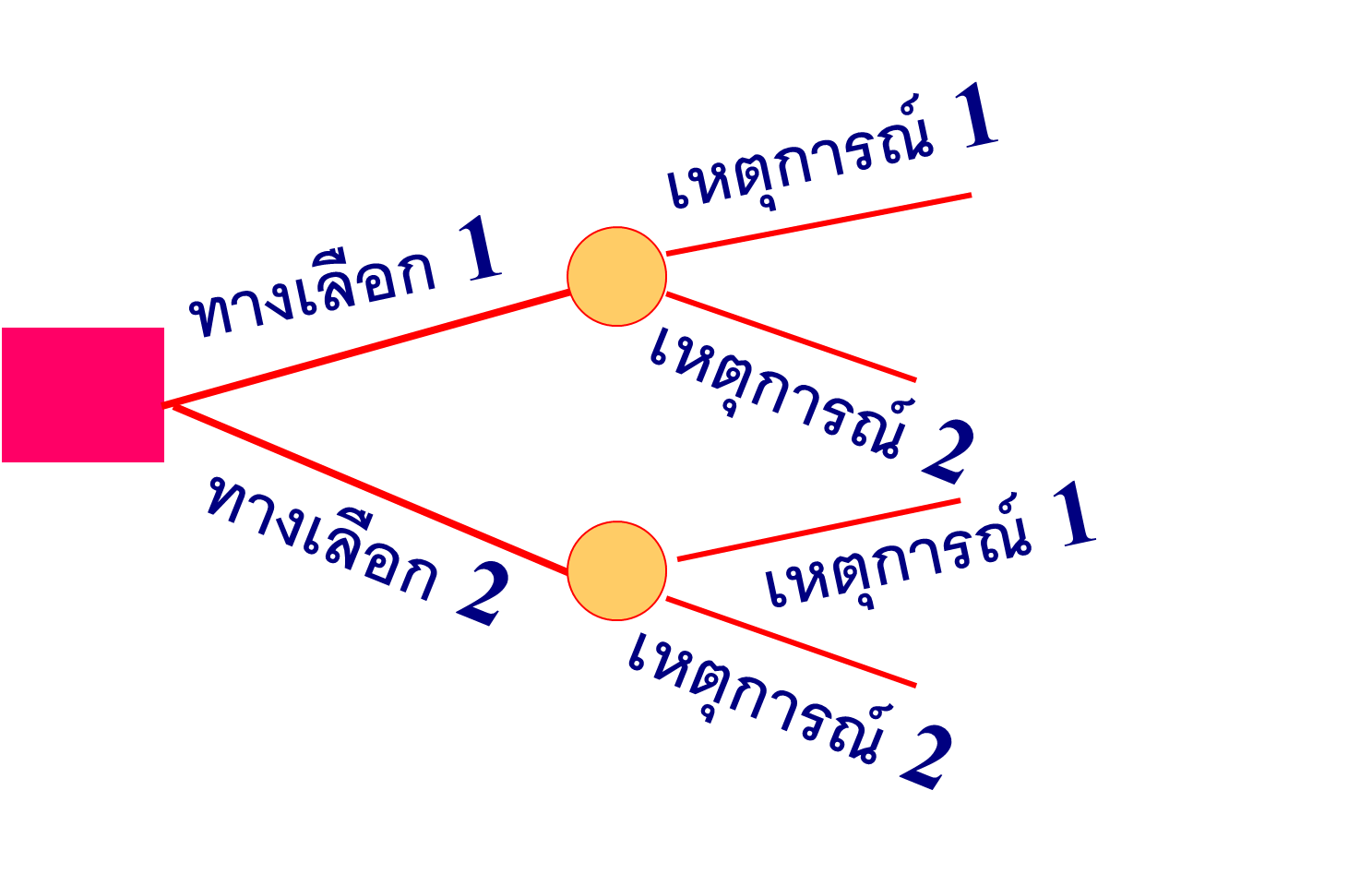 1.  เมทริกซ์การตัดสินใจ
2. แขนงการตัดสินใจ
(Decision Tree)
ขั้นตอนการตัดสินใจ ( Decision  making process)
ประกอบด้วย  4  ขั้นตอน
กำหนดทางเลือก โดยศึกษาจากปัญหาที่เกิดขึ้น
พิจารณาจำนวนเหตุการณ์ที่เกิดขึ้น เช่น  กำลังตัดสินใจว่า จะผลิต หรือไม่ผลิต  
คำนวณผลตอบแทนหรือค่าใช้จ่ายเกิดขึ้น
ตัดสินใจเลือกทางที่ดีที่สุด
ตารางของปัญหาการตัดสินใจ
แถวนอน : ทางเลือกในการตัดสินใจ
แถวตั้ง : เหตุการณ์และตัวเลขต่างๆ อาจเป็น
	-  ผลตอบแทนหรือกำไร ( Profit)
	-  ค่าใช้จ่าย ( Cost) เช่น ต้นทุน ค่าขนส่งฯลฯ
	-  ค่าเสียโอกาส	( Opportunity Loss)
n :  ทางเลือก
m : เหตุการณ์
เป็นการตัดสินใจภายใต้ความแน่นอน
Descision making under certainty
ตารางผลตอบแทนหรือกำไร
ตัวอย่างที่ 1   บริษัท  ต้องการพัฒนาที่ดินสร้าง คอนโดมิเนียม ในกรุงเทพฯ โดยต้องเลือกที่ดิน 4 แห่ง  มีผู้เสนอขาย คือ ปทุมวัน  บางรัก  จตุจักร  บางเขน 
ซึ่งเมื่อตัดสินใจสร้างที่ใดที่หนึ่งแล้ว ปรากฎว่าสภาวะเศรษฐกิจตกต่ำกว่าเดิม  คงเดิม หรือดีขึ้น  จะมีผลต่อยอดขายคอนโดมิเนียม 
 ดังนั้นปัญหาในการตัดสินใจนี้ ประกอบด้วย
	-  ผู้ตัดสินใจ คือ คณะกรรมการบริษัท
	-  ทางเลือกกระทำ มี 4 ทางเลือก คือ สร้างที่เขตปทุมวัน,  บางรัก,  จตุจักร,หรือ บางเขน
	- เหตุการณ์ที่อาจเกิดขึ้น มี  3 เหตุการณ์ คือ ภาวะเศรษฐกิจอาจะตกต่ำ เท่าเดิม หรือดีขึ้น
	- ผลตอบแทน คือ กำไร (profit)
สร้างตารางผลตอบแทนหรือกำไร
เป็นทางเลือกในการตัดสินใจ ในภาวะเศรษฐกิจ ในแต่เหตุการณ์ ในแต่สถานการณ์ ว่าควรเลือกทางเลือกใด
ตารางค่าเสียโอกาส
ค่าเสียโอกาส เป็นค่าเสียหายที่เกิดจากการตัดสินใจผิด คือไม่ได้เลือก ทางที่ดีที่สุด  สำหรับเหตุการณ์ที่เกิดขึ้นจริง  หรือ ค่าเสียหายที่
ตัดสินใจเลือกทางเลือกผิด
จากตัวอย่างที่ 1  สามารถคำนวณค่าเสียโอกาส ได้ดังนี้
ค่าเสียโอกาส = กำไรที่ควรได้รับเมื่อตัดสินใจถูก - กำไรที่ได้รับจริง
ถ้าเกิดเหตุการณ์ E1 : ภาวะเศรษฐกิจตกต่ำ
ทางเลือกดีที่สุดคือ A3เขตจตุจักร  ได้กำไร   10  ล้านบาท   ส่วนเขตอื่น ขาดทุน
ถ้าคณะกรรมการเลือกA1 เขตปทุมวัน จะขาดทุนไป 30 ล้านบาท
ค่าเสียโอกาสจากการเลือกA1ปทุมวัน = กำไรเมื่อเลือกA3 – กำไรเมื่อเลือกA1
							= 10-(-30)  = 40  ล้านบาท
ถ้าตัดสินใจเลือกA1ขาดทุน 30ล้าน แต่ถ้าเลือกA3 ได้กำไร 10 ล้าน จึงเสียเงิน 30ล้าน และสูญเยโอกาสได้เงินกำไร 10ล้าน
 นั่นหมายความว่า มีค่าเสียโอกาส 40 ล้าน
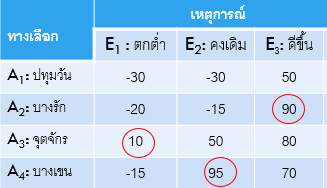 ในทำนองเดียวกัน
ค่าเสียโอกาสจากการเลือกA2บางรัก = กำไรเมื่อเลือกA3 – กำไรเมื่อเลือกA2
							= 10-(-20)  = 30  ล้านบาท
ค่าเสียโอกาสจากการเลือกA3 จตุจักร = กำไรเมื่อเลือกA3 – กำไรเมื่อเลือกA3
							= 10-(10)  = 0  ล้านบาท ไม่มีค่าเสียโอกาส
ค่าเสียโอกาสจากการเลือกA4บางเขน = กำไรเมื่อเลือกA3 – กำไรเมื่อเลือกA4
							= 10-(-15)  = 25  ล้านบาท
ค่าเสียโอกาสในเหตุการณ์  E2,E3  แสดงในตาราง
3. การตัดสินใจภายใต้ความไม่แน่นอน
การตัดสินใจต้องเลือก โดยไม่ทราบว่าเหตุการณ์ใดจะเกิดขึ้นภายหลัง และไม่ทราบโอกาสหรือความน่าจะเป็นในการเกิด  เนื่องจากไม่มีข้อมูลเพียงพอ  หรืออาจเป็นปัญหาธุรกิจใหม่
เกณฑ์การตัดสินใจ มี
Maximax  
Maximin
Minimax regret
Hurwicz
Laplace
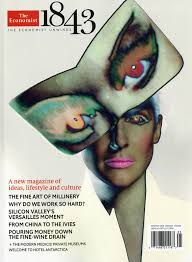 ตัวอย่าง    ร้านขายหนังสือแห่งหนึ่ง รับนิตยสาร” 1843” ซึ่งเป็นนิตยสารรายสัปดาห์มาขาย
ถ้าขายไม่หมดในสัปดาห์จะคืนไม่ได้  ถ้าเจ้าของร้านคาดว่าจำนวนนิตยสาร 1843 ที่จะขายได้
ในแต่ละสัปดาห์ จะเป็น 6 or 7 or 8 เล่มต่อสัปดาห์
โดยทางร้านต้องสั่งตอนต้นสัปดาห์  ราคาต้นทุนเล่มละ  30 บาท ขายในราคา  50 บาท/เล่ม
ถ้าทางร้ายมีนโยบายให้ลูกค้าพอใจ คือ ยอดขายขาดทุน โดยสั่งนิตยสาร ช่วงกลางสัปดาห์ ซึ่งราคาต้นทุน
จะเป็น 60 บาท/เล่ม  อยากทราบว่าจำนวนที่ทางร้านสั่งซื้อในตอนต้นสัปดาห์ควรเป็นกี่เล่ม
วิธีทำ
เหตุการณ์ :  จำนวนนิตยสาร 1843 คาดว่าจะขายได้  3 เหตุการณ์ คือ 6  or 7  or 8 เล่ม
ทางเลือก:  จำนวนที่ควรสั่งต้นสัปดาห์ จะมี 3 ทางเลือกคือ สั่งสัปดาห์ละ 6  or 7 or 8 เล่ม
ถ้าสั่งมา 8 เล่ม แต่ความต้องการซื้อเป็น 6 เล่ม  กำไรจะเป็น
	กำไร	= รายได้  - ต้นทุน
		= (6x50) – (8x30) = 300 – 240  = 60  บาท
แต่ถ้าสั่งมา 6 เล่ม แต่ความต้องการซื้อเป็น 7 เล่ม  ต้นทุนเล่มละ 30 บาท และต้องสั่งซื้อกลางสัปดาห์ อีก1 เล่ม
ต้นทุน  เล่มละ 60 บาท กำไรจะเป็น
	กำไร	= รายได้  - ต้นทุน
		= (7x50) – (6x30)+(1x60) =  110  บาท
เหตุการณ์ :  จำนวนนิตยสาร 1843 คาดว่าจะขายได้  3 เหตุการณ์ คือ 6  or 7  or 8 เล่ม
ทางเลือก:  จำนวนที่ควรสั่งต้นสัปดาห์ จะมี 3 ทางเลือกคือ สั่งสัปดาห์ละ 6  or 7 or 8 เล่ม
ถ้าสั่งมา 8 เล่ม แต่ความต้องการซื้อเป็น 6 เล่ม  กำไรจะเป็น
	กำไร	= รายได้  - ต้นทุน
		= (6x50) – (8x30) = 300 – 200  = 60  บาท
แต่ถ้าสั่งมา 6 เล่ม แต่ความต้องการซื้อเป็น 7 เล่ม  ต้นทุนเล่มละ 30 บาท และต้องสั่งซื้อกลางสัปดาห์ อีก1 เล่ม
ต้นทุน  เล่มละ 60 บาท กำไรจะเป็น
	กำไร	= รายได้  - ต้นทุน
		= (7x50) – (6x30)+(1x60) =  110  บาท
หลักเกณฑ์ในการตัดสินใจภายใต้ความไม่แน่นอน  ทางร้านไม่สามารถประมาณโอกาสความน่าจะเป็นของความต้องการซื้อได้   จึงต้องใช้หลักเกณฑ์ในการตัดสินใจ 5 เกณฑ์
Maximax
มองโลกในแง่ดี เชื่อว่า เลือกทางใดแล้ว จะได้ผลตอบแทนสูงสุด
วิธีการ  ให้หากำไรสูงสุดของแต่ละทางเลือก  แล้วเลือกทางเลือกที่ให้กำไรสูงสุด หรือเป็นการหาค่าสูงสุด 2 ครั้ง
( maximax)
อธิบาย : ทางเลือกที่ 1 พิจารณาทางเลือกทั้ง3 เหตุการณ์แล้วเลือก ผลตอบแทนสูงสุด  เช่น สั่งมา 6 เล่ม 
ลูกค้าอาจจะต้องการ 6 แล่ม ได้กำไร 120 บาท
 แต่ถ้า ต้องการ7เล่ม ได้กำไร 110บาท
 แต่ถ้า8เล่ม ได้กำไร 100บาท
ทางเลือกที่ 2 และ 3 เช่นกัน
ถ้าใช้กฏของ maximaxเจ้าของร้านควรสั่งซื้อ 8 เล่ม ได้กำไรสูงสุด 160 บาทต่อสัปดาห์
2. Maximin
เป็นการตัดดสินใจอย่างระมัดระวัง  โดยพิจารณาค่าตอบแทน  หาค่าต่ำสุดก่อนในแต่ละทางเลือก แล้วเลือกค่าตอบแทนสูงสุด
maximin
สรุป ถ้าเจ้าของร้านใช้กฎ maximin ควรสั่งนิตยสาร 1843 ในตอนต้นสัปดาห์ จำนวน 6เล่ม ได้กำไร  100 บาท
3. Minimax  regret  
      เป็นเกณฑ์การหาค่าเสียโอกาส ในแต่ละทางเลือก   โดยหาค่าเสียโอกาสของแต่ละทางเลือกแล้วเลือกทางเลือกที่มีค่าเสียโอกาสต่ำสุด ซึ่งการตัดสินใจระวังเป็นพิเศษ
หลักการ: นำค่ากำไรสูงสุดในแต่ละคอลัม ลบ ด้วย สมาชิกในแต่ละคอลัม จะได้ค่าเสียโอกาสสูงสุด ในแต่ละคอลัม  
แล้วเลือกทางเลือกค่าเสียโอกาส ต่ำสุด
สรุป เจ้าของร้าน ถ้าใช้กฎ minimax regret ควรสั่งซื้อนิตยสาร ในตอนต้นสัปดาห์ ครั้งละ 7 เล่ม
4. Hurwicz criterion
เป็นการนำ maximaxและ maximin มาพิจารณาร่วมกัน 
  โดยกำหนดค่า สัมประสิทธิ์ (แอลฟ่า,) อยู่ระหว่าง  0-1
= 1 : มองโลกในแง่ดี คือใช้เกณฑ์maximax อย่างเดียว
 = 0 : ตัดสินใจระมัดระวัง คือใช้เกณฑ์maximin  อย่างเดียว
ผู้ตัดสินใจ จะเป้นผู้กำหนดค่า  แล้วคำนวณค่าตอบแทน ของแต่ลทางเลือก ทางเลือกใดให้กำไรเฉลี่ยถ่วงน้ำหนักมากที่สุดก็เลือกทางนั้น
กำไรเฉลี่ยค่าถ่วงน้ำหนัก =  (กำไรสูงสุด)  +  ( 1-  )(กำไรต่ำสุด)
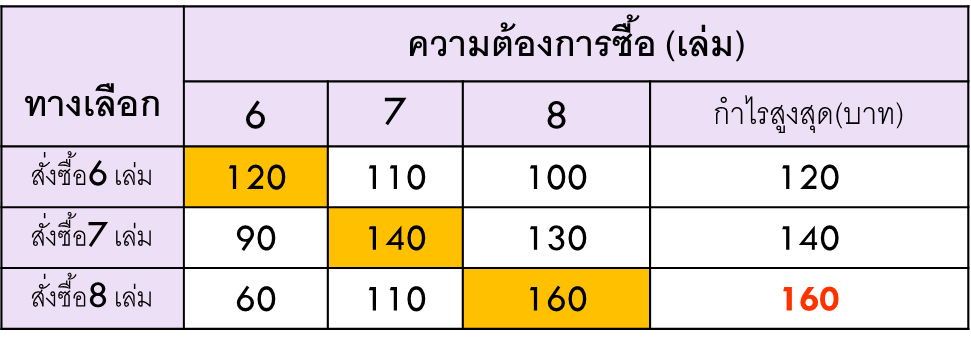 hurwicz จะเลอือกทางเลือกที่ 2คือ สั่งสัปดาห์ละ 7 เล่ม  จะทำให้ได้กำไรเฉลี่ยถ่วงน้ำหนักสูงสุด คือ 125 บาท/สัปดาห์
5. เกณฑ์ของ laplace
Laplace จะเลือกทางเลือกที่ 2 คือสั่งนิตยสาร สัปดาห์ละ 7 เล่ม
จะทำให้ได้กำไรเฉลี่ยต่อสัปดาห์สูงสุด = 120  บาท
สรุป  หลักเกณฑ์ทั้ง 5 แบบ คำนวณการตัดสินใจ ที่ไม่มีข่อมูลเกี่ยวกับความน่าจะเป็น สรุปได้ 3 แบบ
1.  กฏ Maximax  ควรสั่งนิตยศาร จำนวน 8 เล่มในตอนต้นสัปดาห์
2.  กฏ Minimax  ควรสั่งนิตยศาร จำนวน 7 เล่มในตอนต้นสัปดาห์
3.  กฏ Maximin  ควรสั่งนิตยศาร จำนวน 6 เล่มในตอนต้นสัปดาห์
ดังนั้น จึงเป็นปัญหาที่ทางผู้ตัดสินใจ จะเลือกใช้กฏใดจึงจะเหมาะสม  
แต่ถ้าทราบโอกาสความน่าจะเป็นที่แต่ละเหตุการณ์จะเกิดขึ้น  จะช่วยให้การตัดสินใจได้ถูกต้องยิ่งขึ้น
4. การตัดสินใจภายใต้ความไม่แน่นอน  เมื่อทราบข้อมูลความน่าจะเป็น ของเหตุการณ์
การตัดสินใจไม่ทราบความแน่นอนในเหตุการณ์จะเกิดขึ้นในอนาคต  แต่อาศัยประสบการณ์
 สามารถหาโอกาสความน่าจะเป็นที่แต่ละเหตุการณ์จะเกิดขึ้นได้  แบ่งเป็น  2  ประเภท
	1. ความน่าจะเป็นที่ใช้ประสบการณ์ของผู้ตัดสินใจ
	2.  ความน่าจะเป็นที่คำนวณจกข้อมูลจริงในอดีต
จากตัวอย่าง ร้านขายหนังสือนิตยสาร ข้างต้น เคยขายนิตยสาร 1843 มานาน   และได้เก็บข้อมูลจำนวนเล่มที่ขายต่สัปดาห์ 
เป็นระยะเวลา 100 สัปดาห์  โดยมีข้อมูลดังตาราง
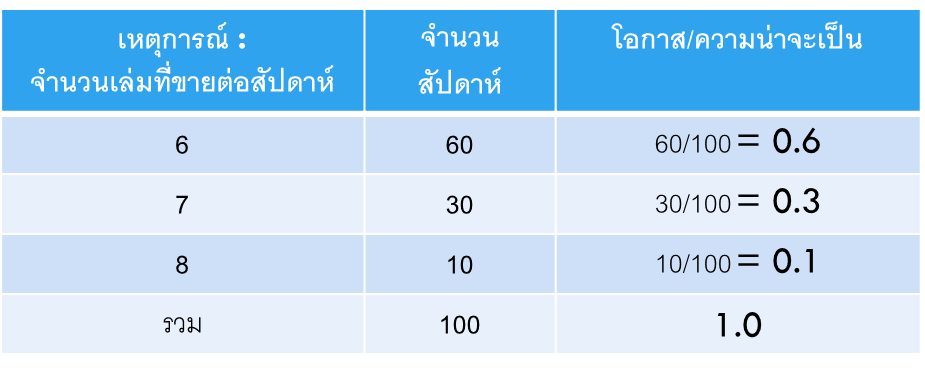 การตัดสินใจโดยใช้เกณฑ์ของค่าที่คาดไว้ ( Expected Value : EV )
:  ค่าที่คาดว่าจะได้รับระยะยาว เช่น  กำไรที่คาดไว้ ผู้วิเคราะห์จะต้องคำนวณค่าที่คาดไว้
ของทุกทางเลือกแล้วนำมาเปรียบเทียบกัน
จากตัวอย่าง ร้านขายหนังสือนิตยสาร มีข้อมูลในอดีต สามรถคำวนวณโอกาสที่แต่ละเหตุการณ์จะเกิดขึ้น
สามารถคำนวณกำไรที่คาดไว้แต่ละทางเลือก ดังนี้
พบว่า  กำไรที่คาดไว้ จากการสั่งสินค้าสัปดาห์ละ 6 เล่ม จะมีค่าสูงสด คือ 115  บาท/สัปดาห์ ดังนั้น จึงเลือกทางเลือกนี้
ใช้เกณฑ์ค่าเสียโอกาสที่คาดไว้ในการตัดสินใจสั่งซื้อนิตยสาร
จากตารางค่าเสียโอกาส จากกฏ 3. minimax  regret  มาคำนวณค่าเสียโอกาสที่คาดไว้ ดังตารางข้างล่าง
แล้วเลือกเหตุการณ์ที่มีค่าเสียโอกาสที่มีค่าต่ำสุด
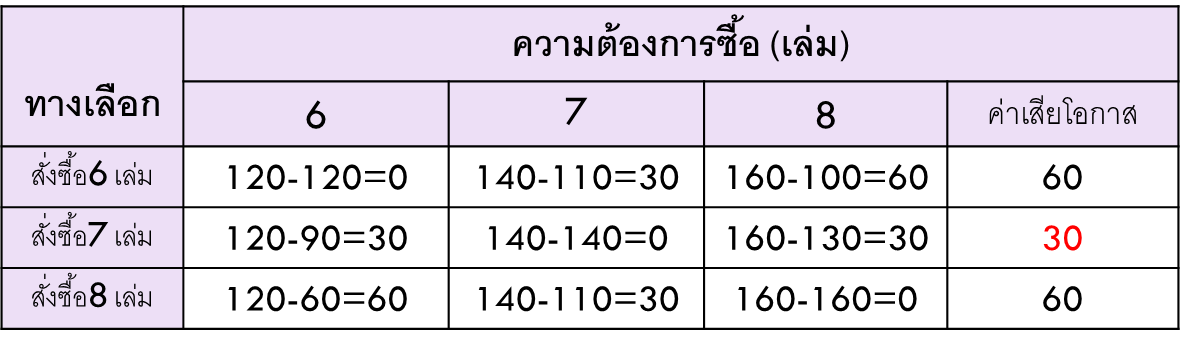 ควรสั่งนิตยสาร สัปดาห์ละ 6 เล่ม เพราะจะทำให้ได้ค่าเสียโอกาสที่คาดไว้ต่ำสุด  เท่ากับ  15 บาทต่อสัปดาห์
สรุป  การเปรียบเทียบเกณฑ์การตัดสินภายใต้ความไม่แน่นอน  เมื่อไม่มีและไม่มีข้อมูลความน่าจะเป็นของเหตุการณ์ เป็นดังนี้
เมื่อไม่มีข้อมูลเกี่ยวกับความน่าจะเป็นของการเกิดเหตุการณ์  
         จะพบว่า  การใช้เกณฑ์ทั้ง 5 แบบ จะมีการตัดสินแตกต่างกัน  ผู้ตัดสินใจถ้าใช้เกณฑ์ Maximin  เน้นผลตอบแทนผกำไร) 
 จะเลือกสั่งซื้อ  6 เล่ม
          แต่ถ้าเลือก Minimax  regret (ค่าเสียโอกาส) ก็ควรเลือกสั่งซื้อ 7 เล่ม
2.  เมื่อมีข้อมูลเกี่ยวกับความน่าจะเป็นของการเกิดเหตุการณ์  
         สำหรับการใช้เกณฑ์ที่คาดไว้ ไม่ว่าจะเป็นMaximin   เน้นผลตอบแทนผกำไร)หรือ Minimax  regret (ค่าเสียโอกาส)
 มีค่าเท่ากัน  นั่นคือ ก็ควรเลือกสั่งซื้อ 6  เล่ม
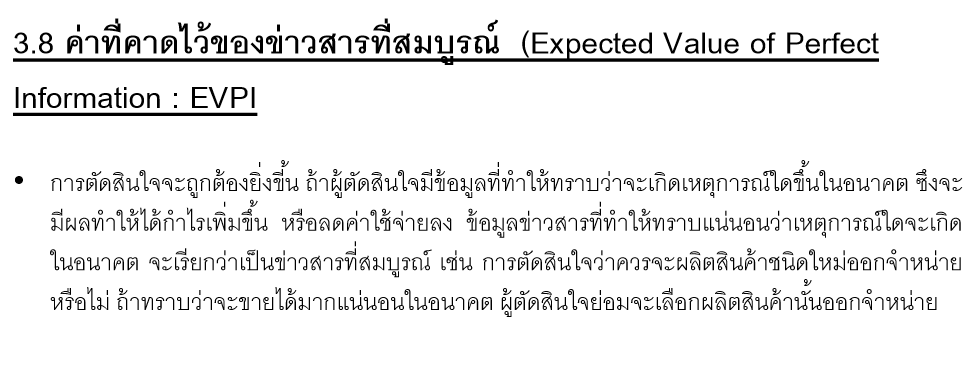 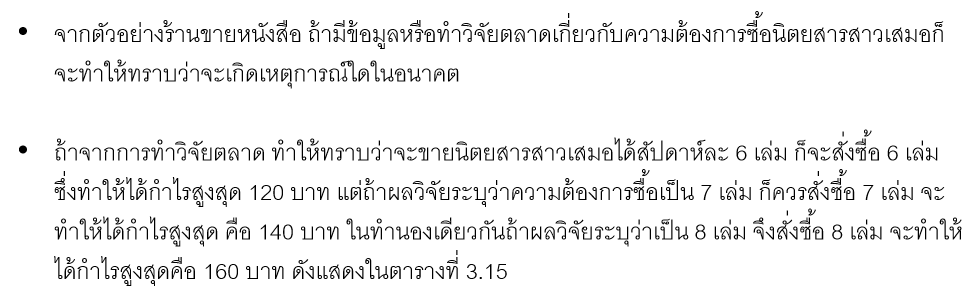 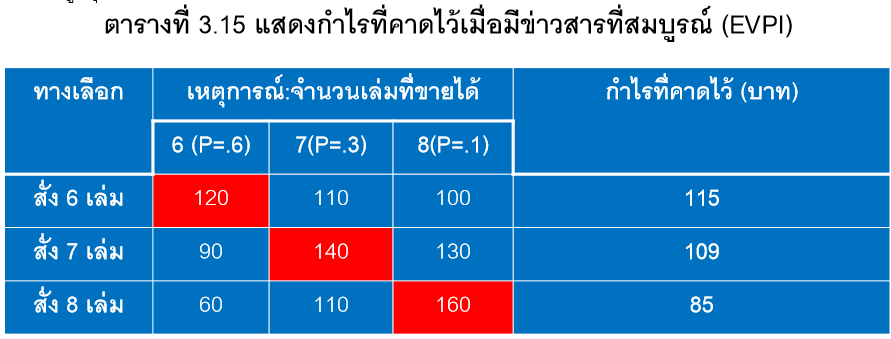 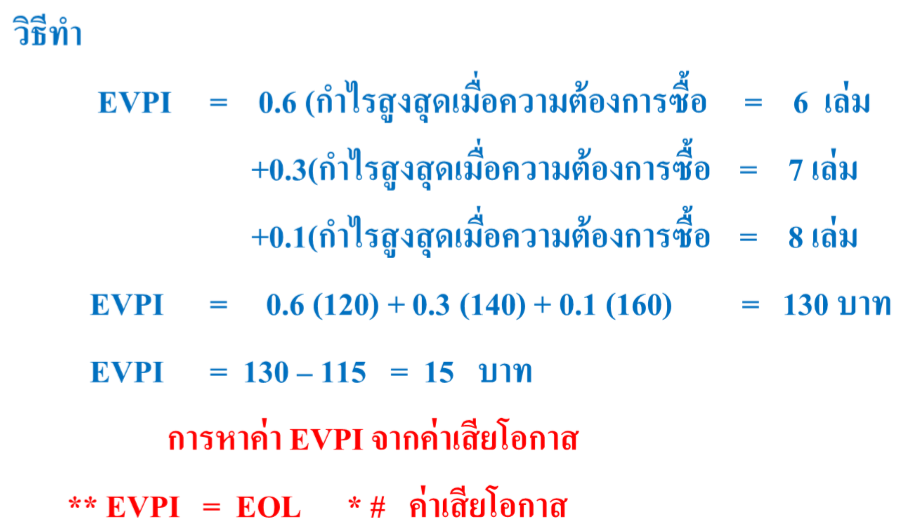 แบบฝึกหัด เรื่อง การวิเคราะห์เพื่อการตัดสินใจ
ข้อที่ 1  จากตารางผลตอบแทนดังต่อไปนี้  ผู้ตัดสินใจควรจะเลือกทางใด  โดยใช้กฏเกณฑ์ต่างๆ
ข้อที่ 2   บริษัทผลิตไฟฟ้าแห่งหนึ่ง  ตัดสินใจว่า จะสร้างโรงงานใหม่   ขนาดใหญ่  ปานกลาง  หรือ เล็ก  โดยที่ขนาดของโรงงาน  ขึ้นอยู่กับ ความต้องการการใช้ไฟฟ้า  ซึ่งขึ้นอยู่กับว่า มีโรงงานอุตสาหกรรมขนาดใหญ่  ขนาดเล็ก หรือบ้านเรือนที่อยู่อาศัยมากหรือน้อย  ทางบริษัทผู้ผลิตไฟฟ้าคาดว่า การสร้างโรงงานผลิตไฟฟ้า มีค่าใช้จ่าย ดังนี้
และทางาริษัทคาคว่า    P (มีความต้องการการใช้ไฟฟ้าน้อย)			=	0.15
			P (มีความต้องการการใช้ไฟฟ้าปานกลาง)		=	0.55
		และ	P (มีความต้องการการใช้ไฟฟ้ามาก)			=	0.30
ทางบริษัทควรตัดสินใจอย่างไร  โดนพจารณาจากต้นทุน
ทางบริษัทควรตัดสินใจอย่างไร โดยพิจารณาจากค่าเสียโอกาส